A Journey of Excellence
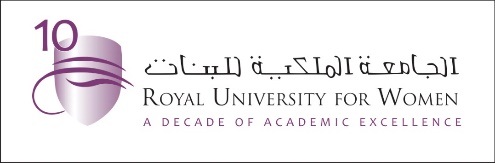 RUW is proudly celebrating  
10 years of operation
1
18/04/2016
RUW Conference on Women and Society
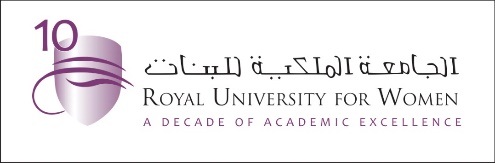 Some of the Achievements
RUW started its operations in 2005 and the major achievements are:

RUW received Her Royal Highness Princess Shaikha Sabeeka Bint Ebrahim Al Khalifa award for Bahraini Women Empowerment for the year 2014.

RUW is the first university to meet the newly established HEC accreditation and received a very positive report.

RUW is one of the first two universities listed on National Qualifications Framework.
2
18/04/2016
RUW Conference on Women and Society
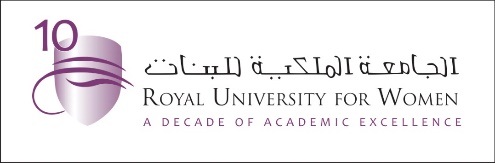 Some of the Achievements
CBFS received ‘Confidence’ in all three programmes in the Programmes-within-College review held in 2014 and recently received the validation of the NQF mapping of two of its programmes.

RUW Bachelor of Law programme reviewed by University of Cambridge

RUW hosted the MENA Moot court competition and our team came 3rd from 15 teams.

RUW Achieved 6 Medals in Bahrain National Skills Competition in fashion design and graphic design.
3
18/04/2016
RUW Conference on Women and Society
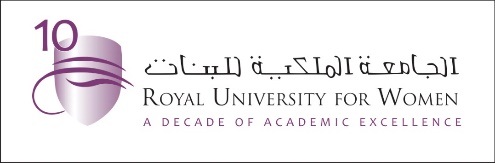 Programmes at RUW
In recent years RUW has expanded its curriculum offerings by implementing new programmes such as:

Bachelor of Business in Marketing
B.Arch. in Architectural Design
Master of Design Management
Master of Fine Art in Drawing and painting
Bachelor  of Law
18/04/2016
RUW Conference on Women and Society
4
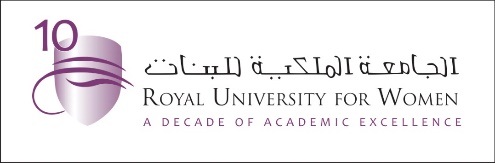 Colleges at RUW
College of Art and Design
College of Business and Financial Sciences
College of Information Technology
College of Law
Center for General Studies
18/04/2016
RUW Conference on Women and Society
5
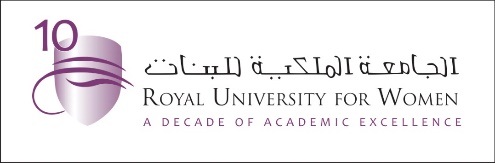 Conference Themes
Over the next 2 days this conference will be exploring many themes such as :
Women in Business and Leadership
Women in Innovation and Technology
Women and legislation and human rights
Women in Art & Design
Women across cultures
18/04/2016
RUW Conference on Women and Society
6
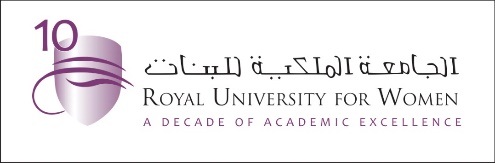 GRADUATION STATISTICS AY 2008-09 TILL AY 2015-16
18/04/2016
RUW Conference on Women and Society
7
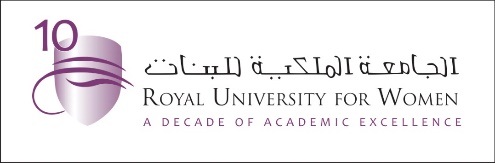 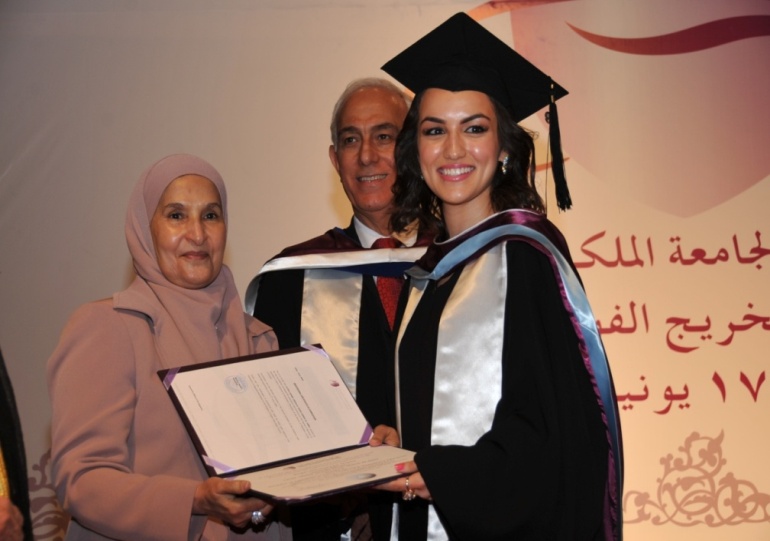 Class of 2009
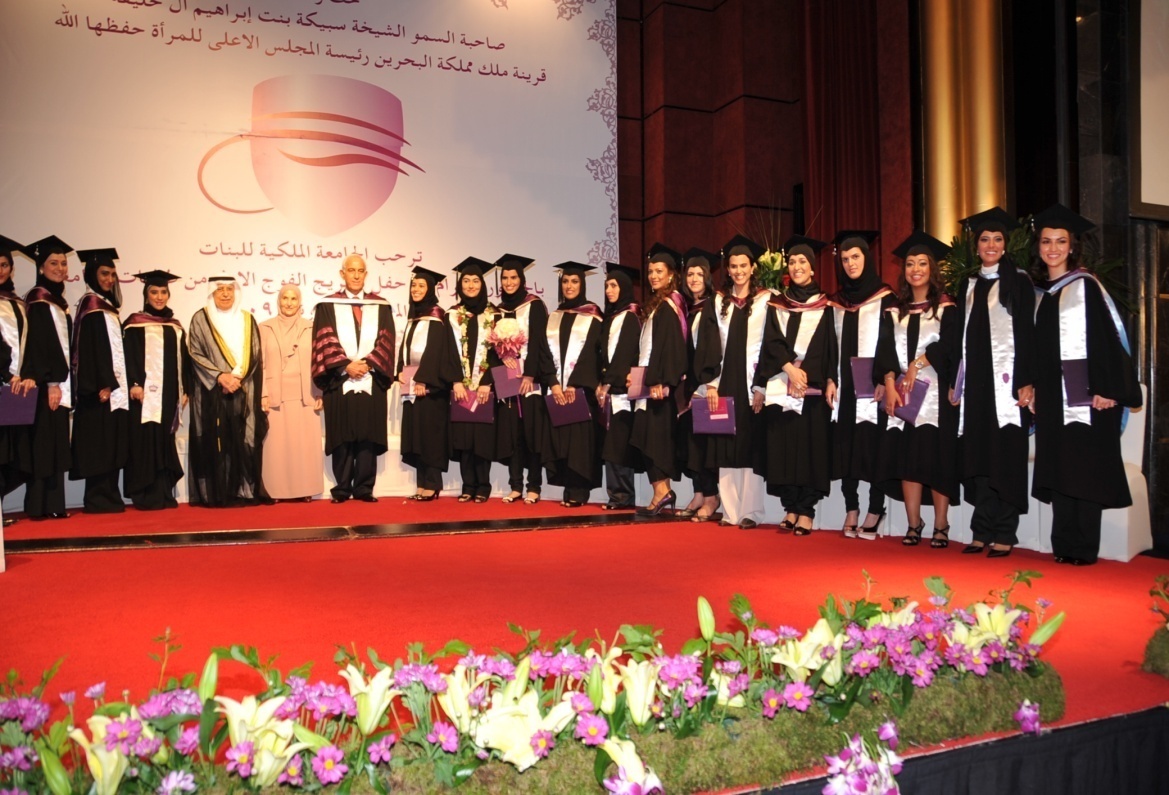 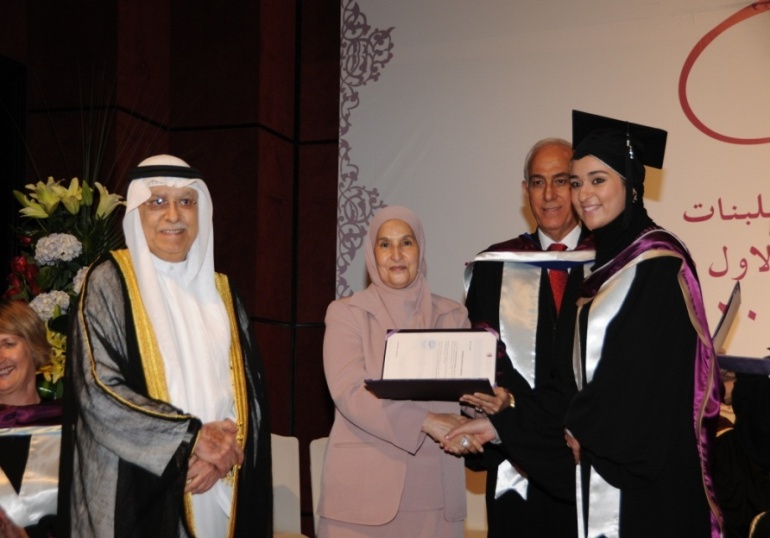 18/04/2016
RUW Conference on Women and Society
8
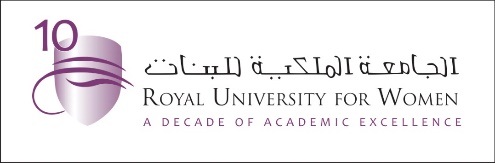 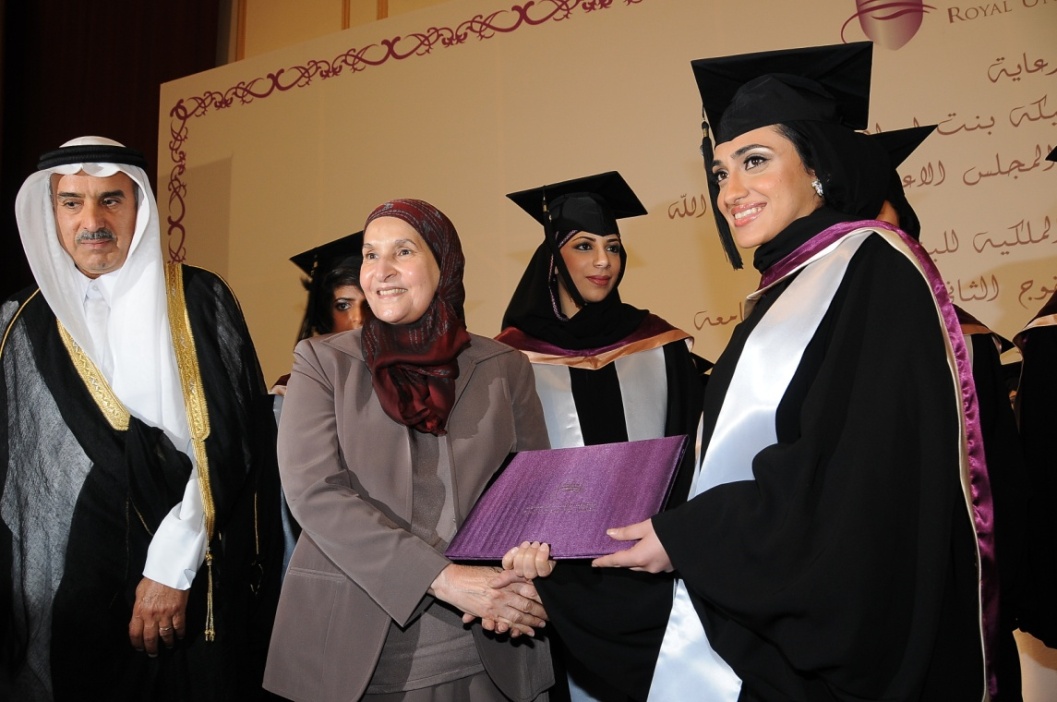 Class of 2010
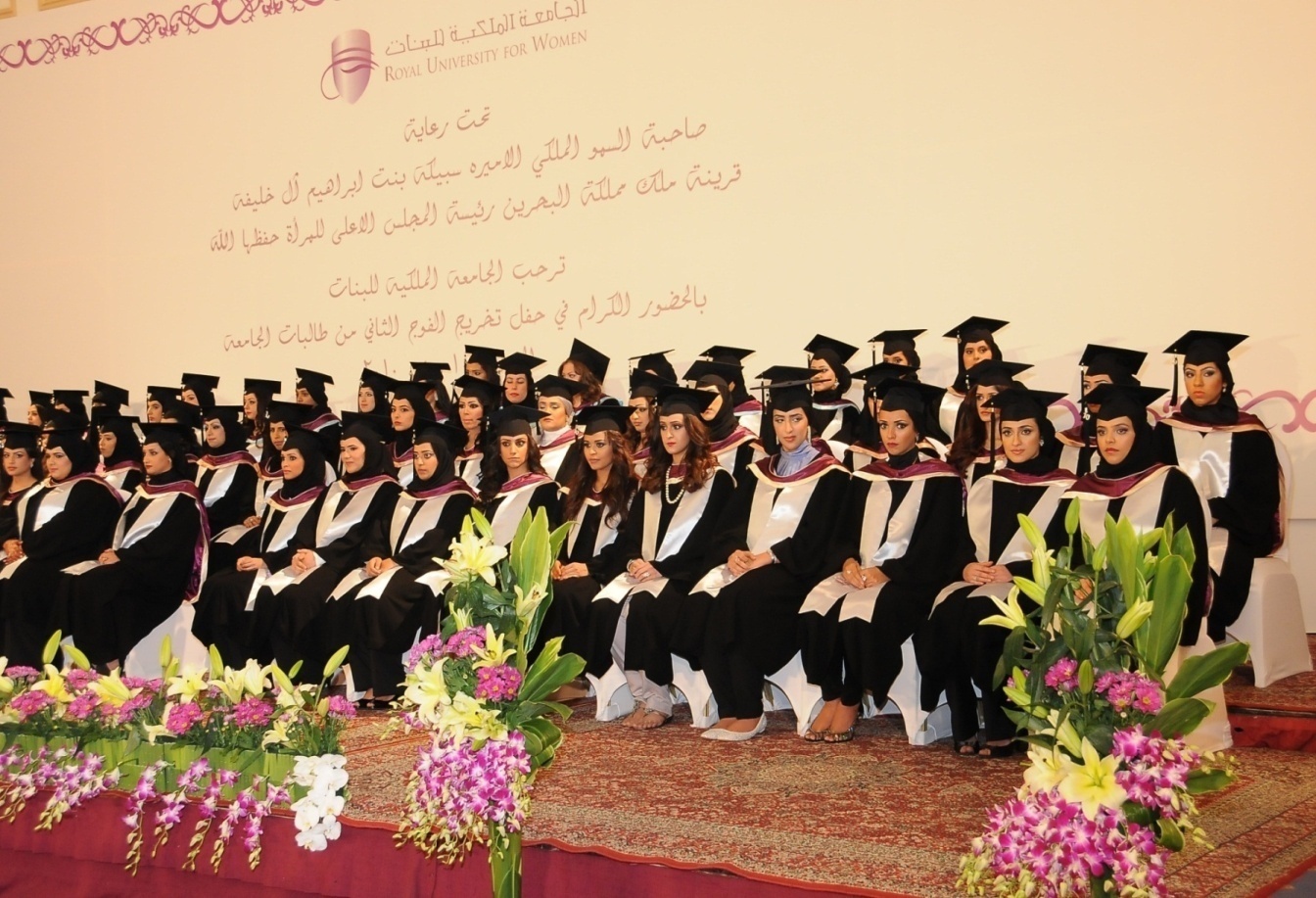 18/04/2016
RUW Conference on Women and Society
9
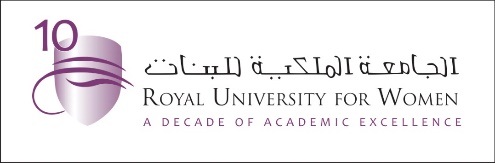 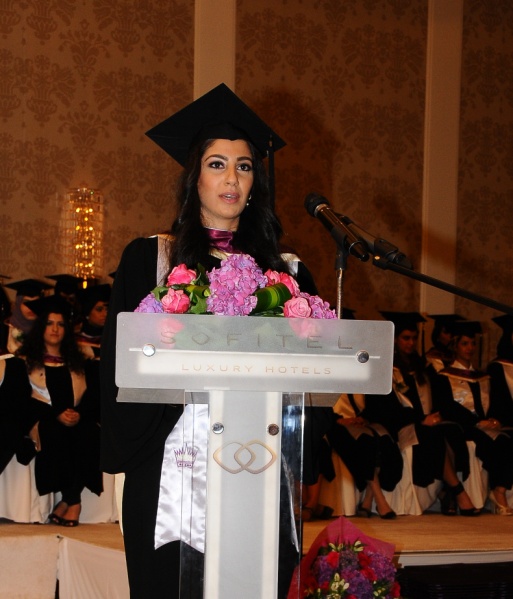 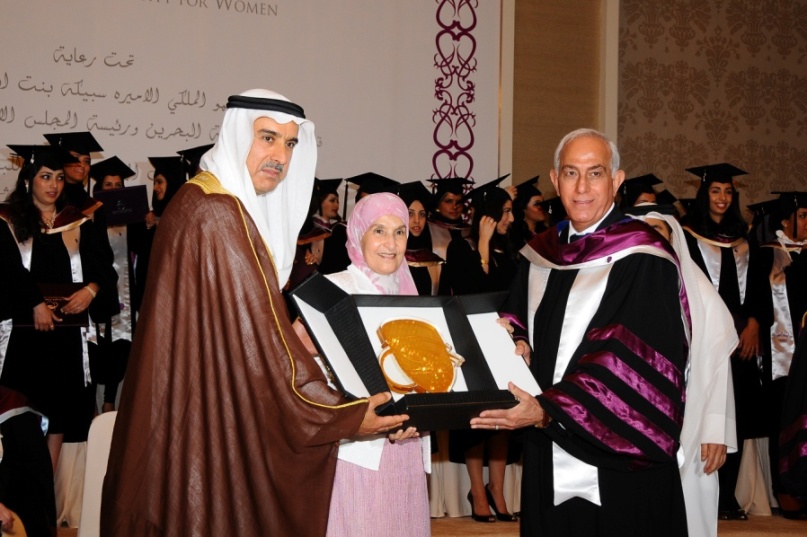 Class of 2011
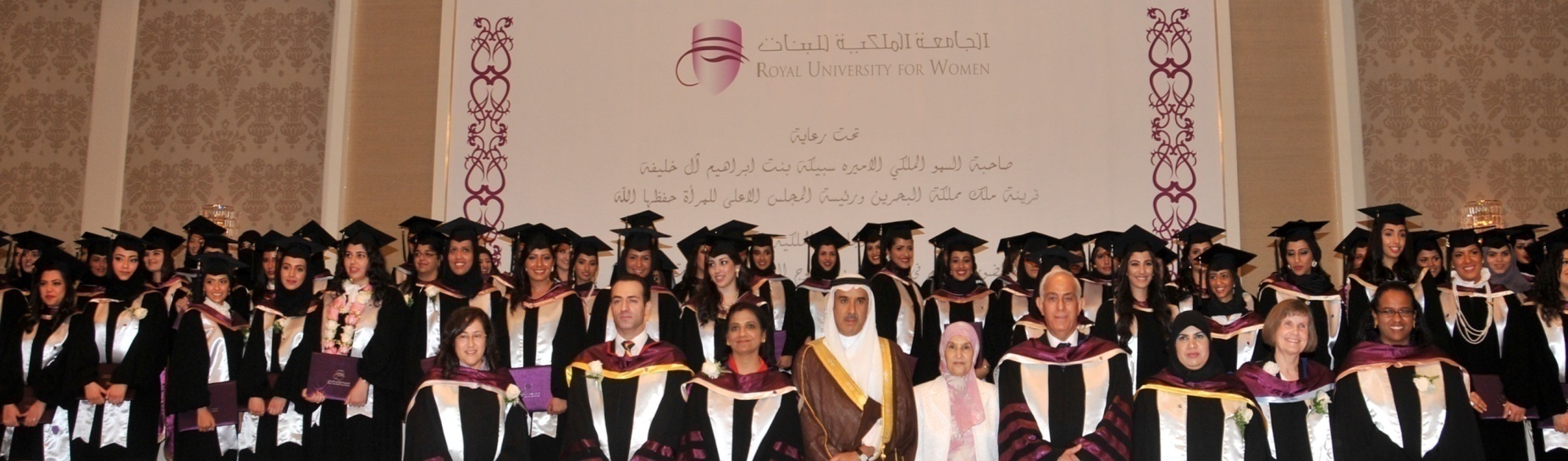 18/04/2016
RUW Conference on Women and Society
10
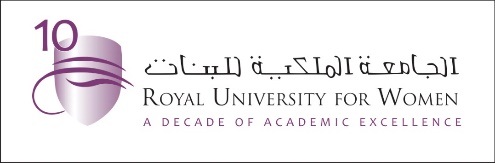 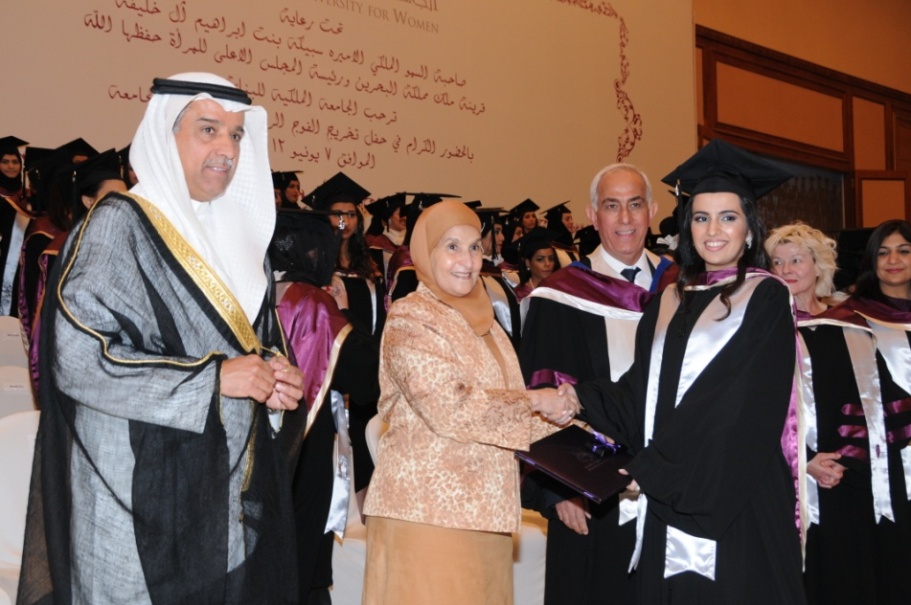 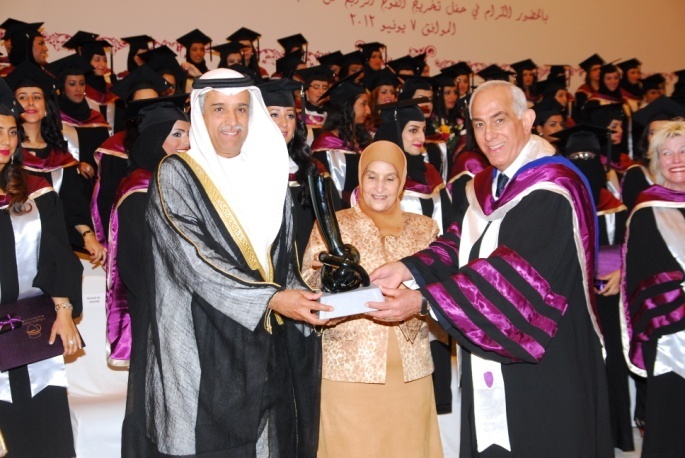 Class of 2012
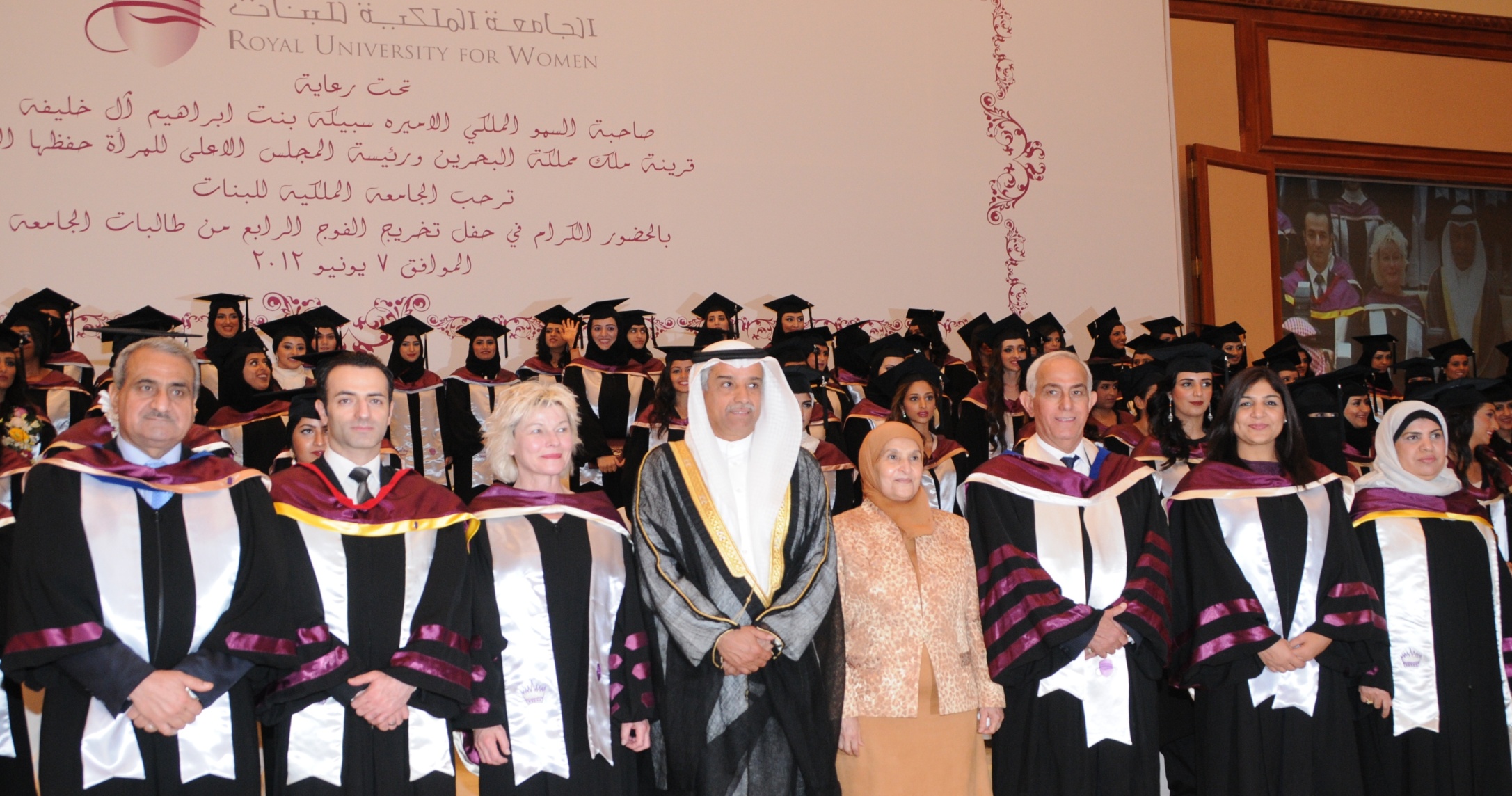 18/04/2016
RUW Conference on Women and Society
11
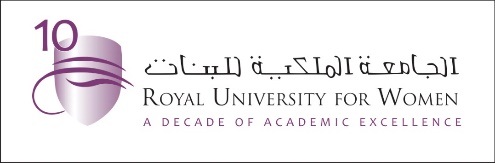 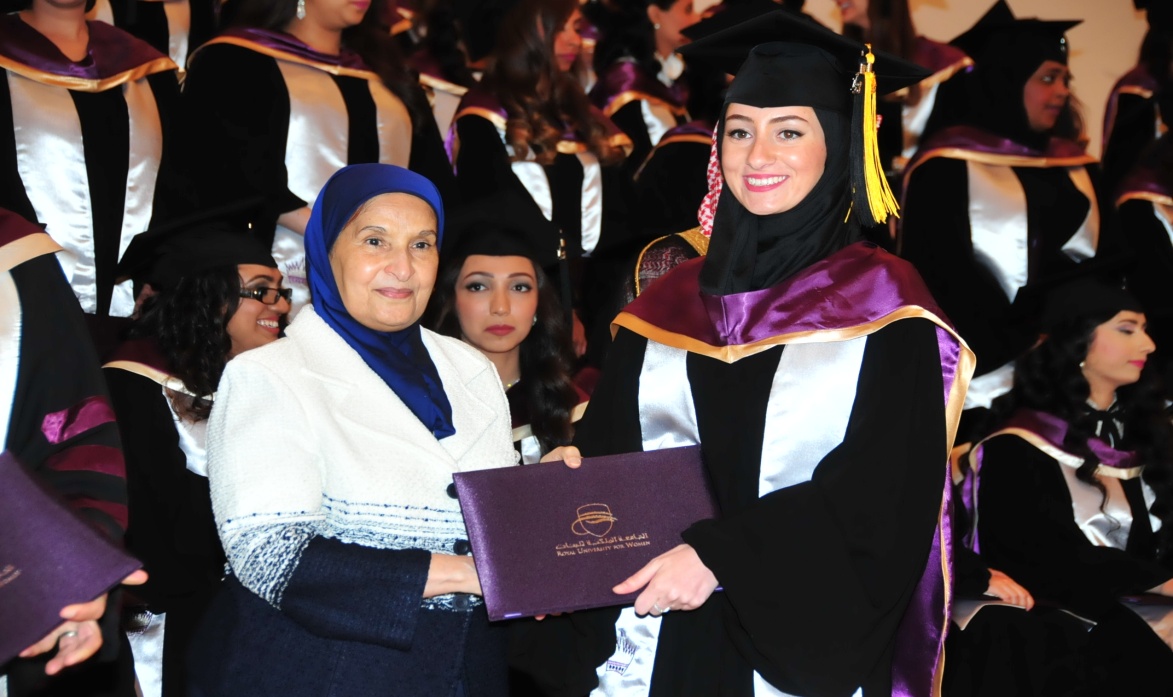 Class of 2013
18/04/2016
RUW Conference on Women and Society
12
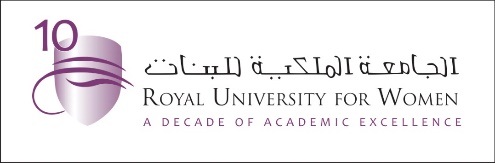 Class of 2014
18/04/2016
RUW Conference on Women and Society
13
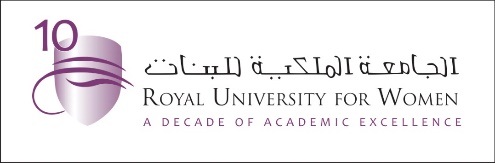 Class of 2015
18/04/2016
RUW Conference on Women and Society
14
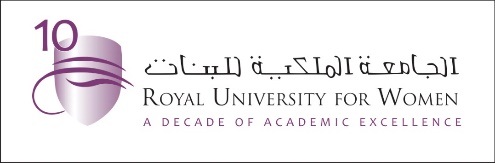 Thank You
18/04/2016
RUW Conference on Women and Society
15